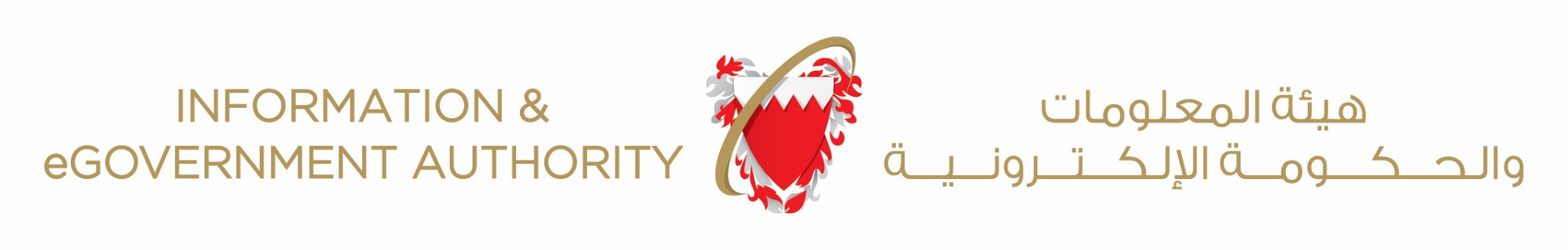 التحول الالكتروني للخدمات الحكومية
محمد عبدالعزيز عبدالله
القائم بأعمال مدير إدارة تطوير الخدمات والقنوات الإلكترونية
25 أكتوبر 2016
في السابق
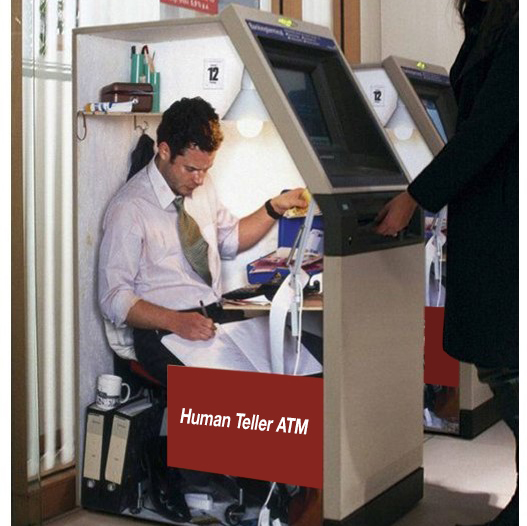 التحول الالكتروني للخدمات الحكومية
التحول الالكتروني
تحول الحكومة في طريقة تقديم الخدمات الحكومية للشركاء والمستفيدون (القطاع الحكومي، الافراد، قطاع الاعمال) من الطرق الاعتيادية إلى العالم الرقمي. تقود هيئة المعلومات والحكومة الالكترونية في مملكة البحرين الجهات الحكومية في تخطيط وتنفيذ المبادرات الالكترونية والتي تهدف لتقديم خدمات حكومية مبتكرة تلبي متطلبات المستخدمين.
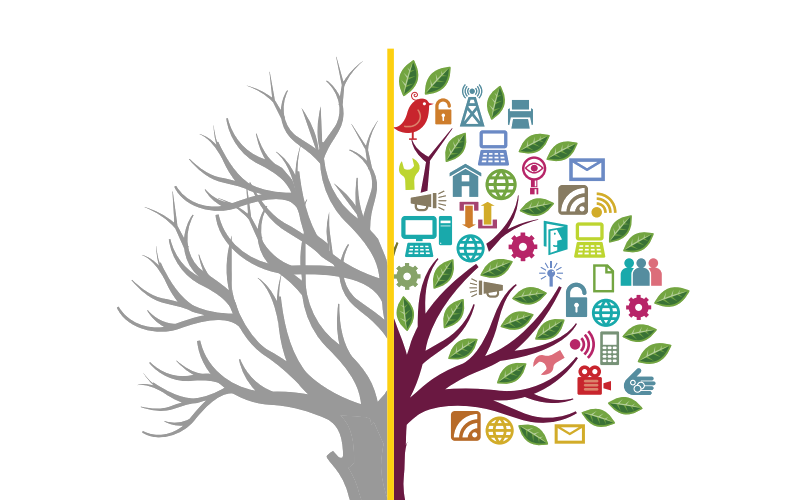 التحول الالكتروني للخدمات الحكومية
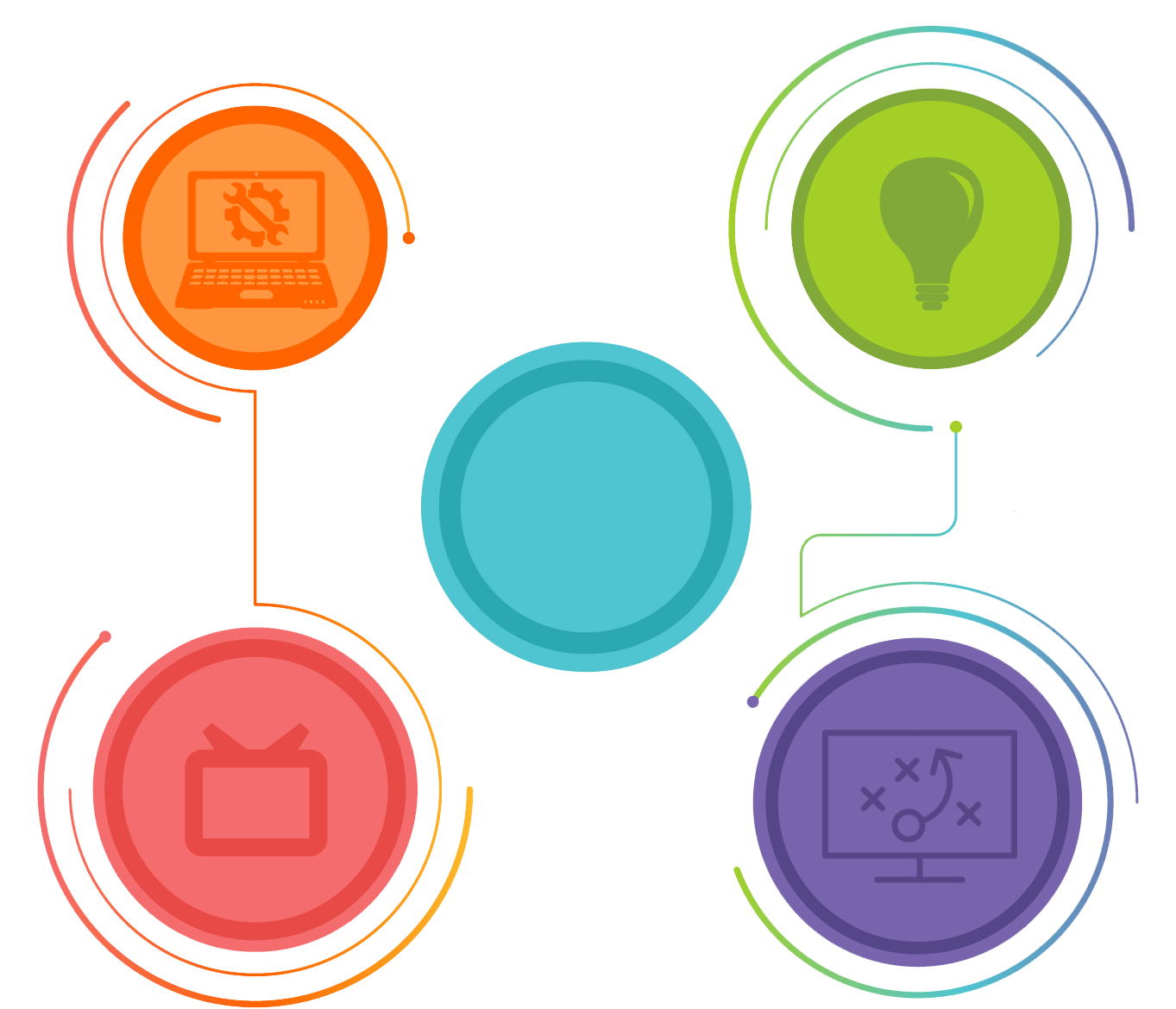 هندسة الإجراءات
خدمات الكترونية مبتكرة
عوامل نجاح التحول الإلكتروني
التوعية والتسويق
خطة إدارة التغيير
إعادة هندسة الإجراءات
إعادة هندسة العمليات تعنى بشكل عام إعادة النظر بالعمليات وسير الإجراءات وتحليلها وإعادة تصميمها عبر إتباع مجموعة من التقنيات والأساليب.
تصميم الوضع المستقبلي
تحليل الوضع الحالي
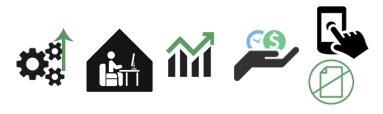 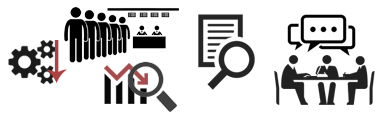 تصميم الإجراءات الداخلية و إجراءات الخدمات الإلكترونية.
تحديد نقاط التطوير.
توثيق الإجراءات.
دراسة الوضع الحالي
توثيق الإجراءات
دراسة الأداء
تحليل الإحصائيات و البيانات
تحليل المشاكل ونقاط الضعف
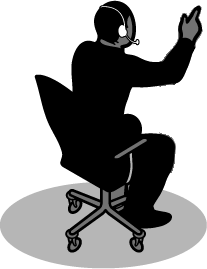 الفوائد المنظورة من إعادة هندسة الإجراءات
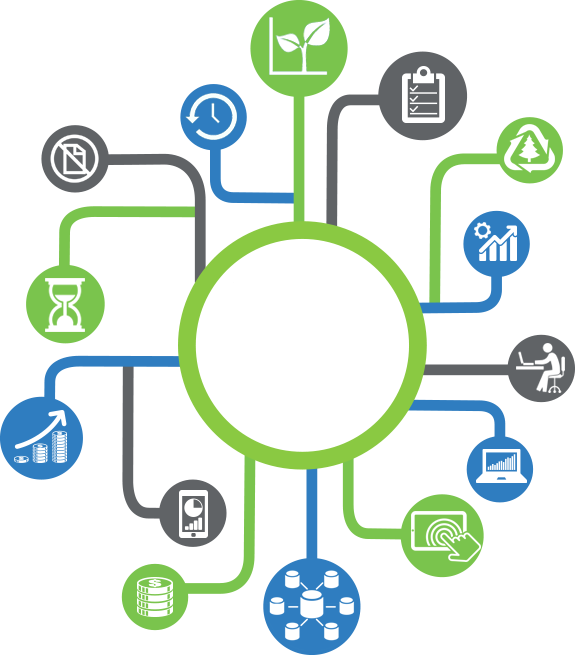 تقليص أعباء العمل
تخفيض استهلاك الموارد
إيقاف التعامل الورقي
تحسين كفاءة إجراءات الخدمة
توفير الوقت والجهد
الفوائد
توفير الخدمة إلكترونيا
توفير الأموال و المصروفات
توفير الخدمة على عدة قنوات
توفير الربط الإلكتروني بين المؤسسات
خدمات الكترونية مبتكرة  - القنوات الالكترونية
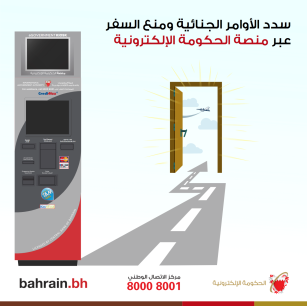 منصات الحكومة الإلكترونية
بوابة الحكومة الإلكترونية
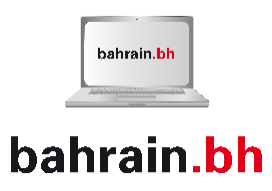 القناة الرئيسية لجميع الخدمات الحكومية الإلكترونية
موزعة في 23 مكان عام
منصات الحكومة الإلكترونية
ekiosks
مركز الاتصال الوطني
تطبيقات الهواتف الذكية
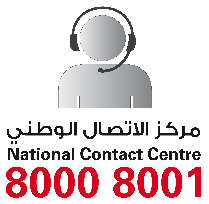 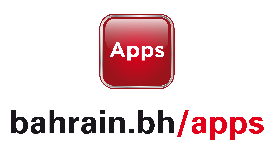 الأول من نوعه في مملكة البحرين
نافذة موحدة لكافة تطبيقات الجهات الحكومية
البوابة الوطنية
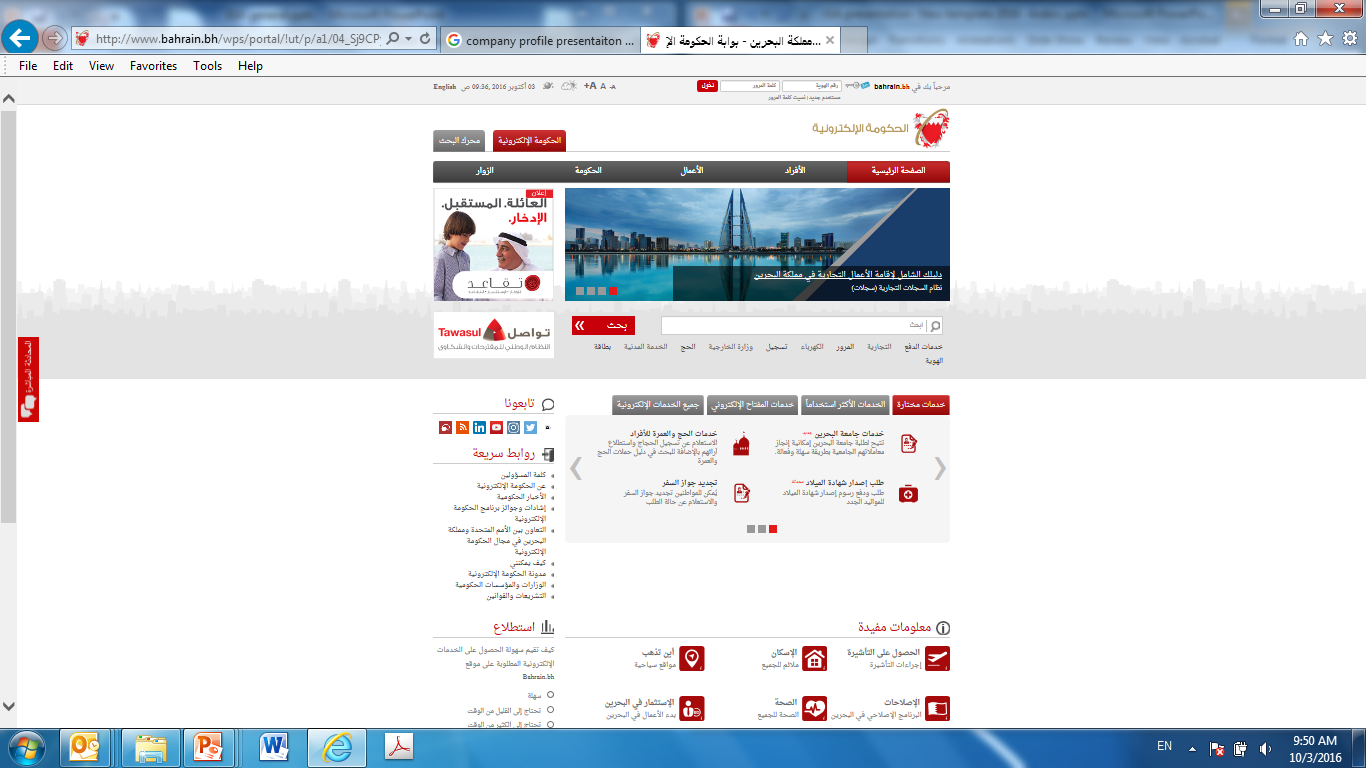 bahrain.bh
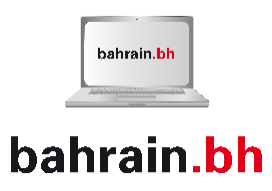 أكثر من 350  خدمة إلكترونية
مركز شامل لجميع الخدمات الحكومية الإلكترونية 
تصميم مرن يتيح الوصول من جميع الأجهزة الذكية
آلية الدخول الموحد الآمن
بوابة الدفع الالكتروني
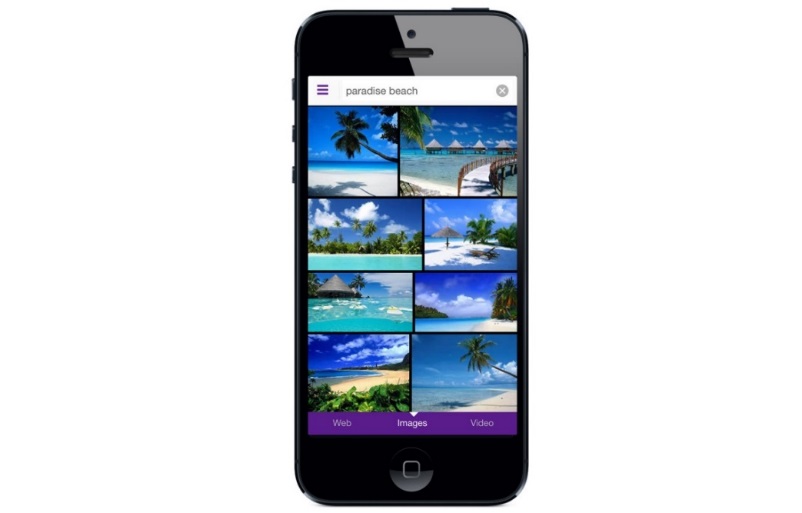 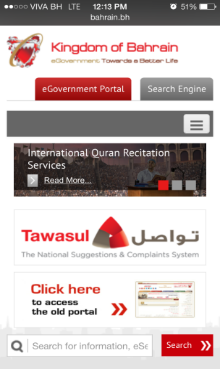 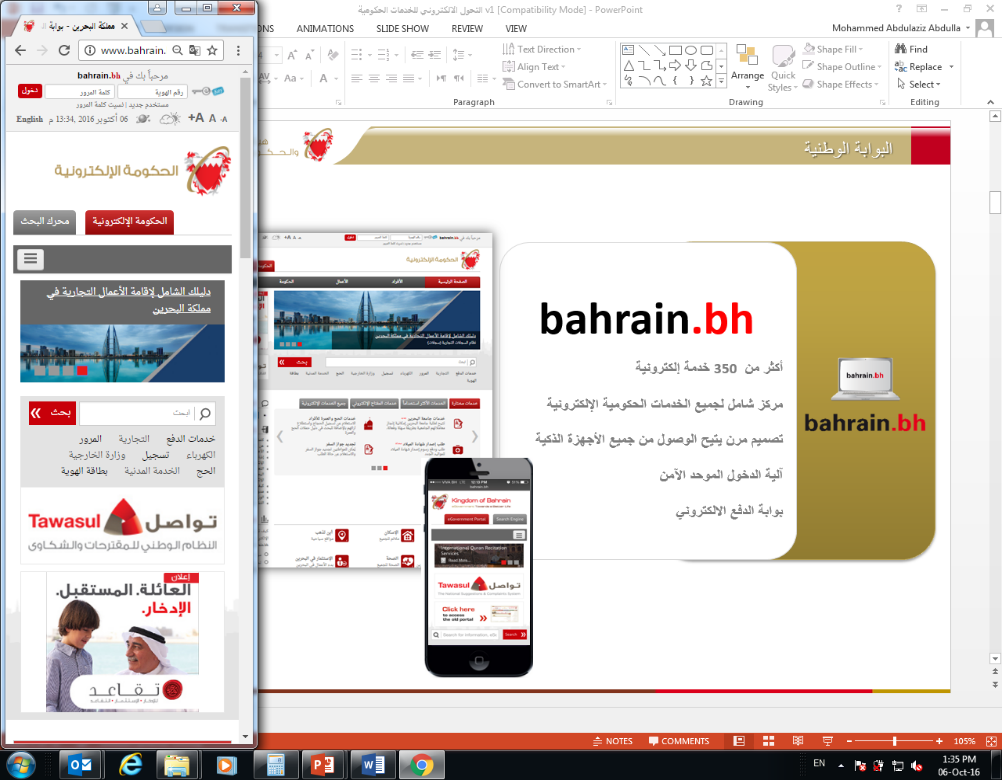 تطوير التطبيقات الذكية
Bahrain.bh/apps
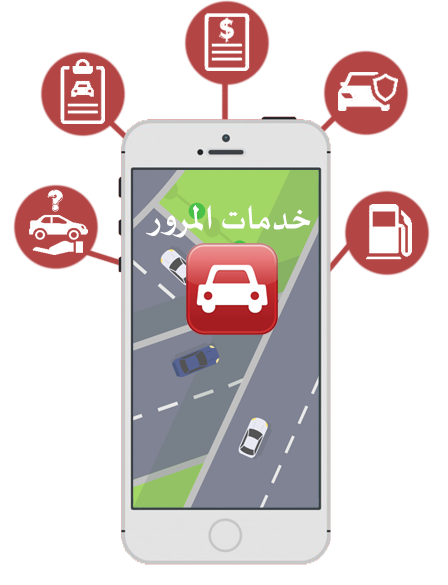 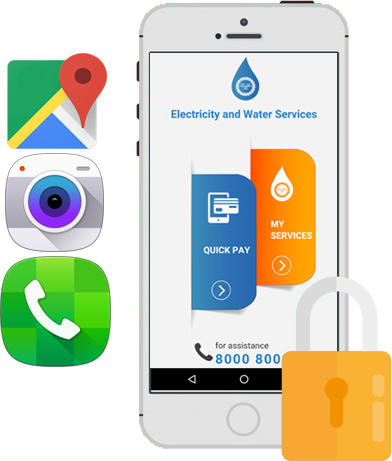 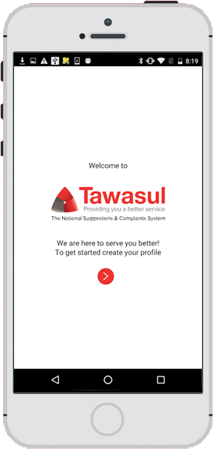 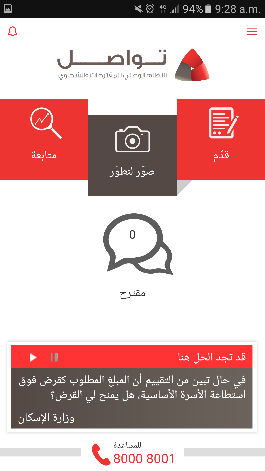 الاستخدام الأمثل لخصائص الأجهزة الذكية مثل الخرائط والاحداثيات والاشعارات
الإبتكار، الأمان ، الشفافية والخصوصية
تقديم تطبيقات تحتوي على خدمات مترابطة تخدم مجال واحد وليس جهة حكومية محددة
منصات الحكومة الالكترونية
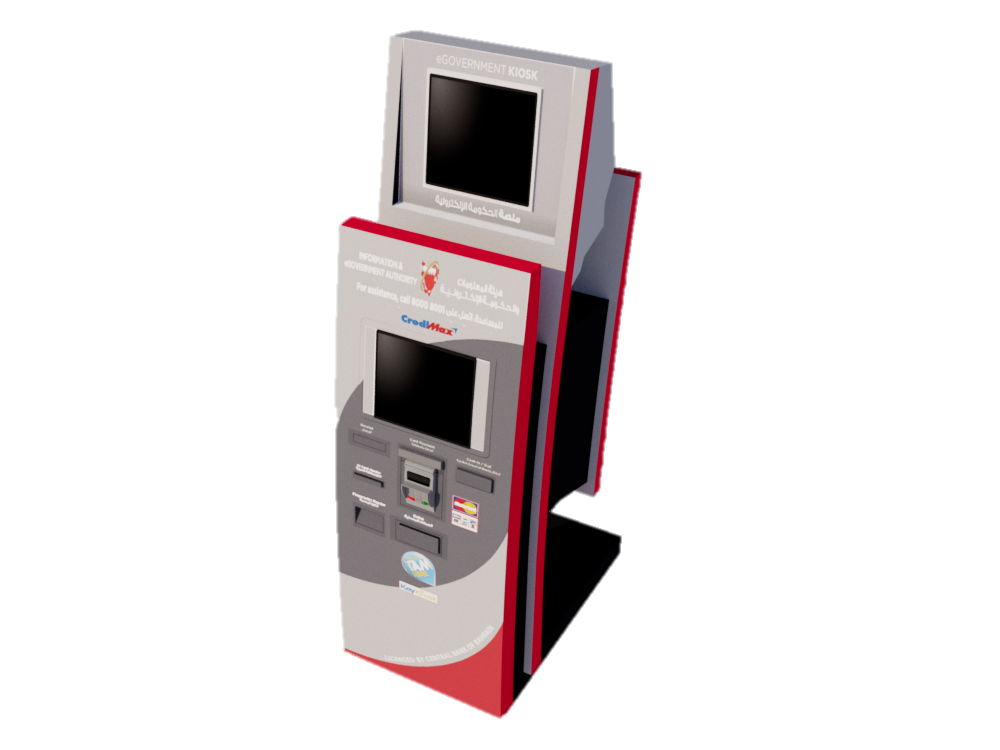 دُشنت النسخة المطورة منها في 2016، والتي شملت على:
زيادة في عدد الخدمات والمميزات.
خدمات الدفع الإلكتروني عبر البطاقة البنكية أو نقداً (قريباً).
إمكانية طباعة الأرصدة والمستندات.
شاشات تعمل بشكل أسهل وأسرع باللمس.

وقد تم توزيع 24 جهازًا على 23 موقع بالأماكن العامة كالمطار وعدد من الجهات الحكومية.
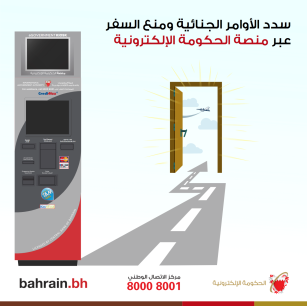 منصات الحكومة الإلكترونية
ekiosks
مركز الاتصال الوطني
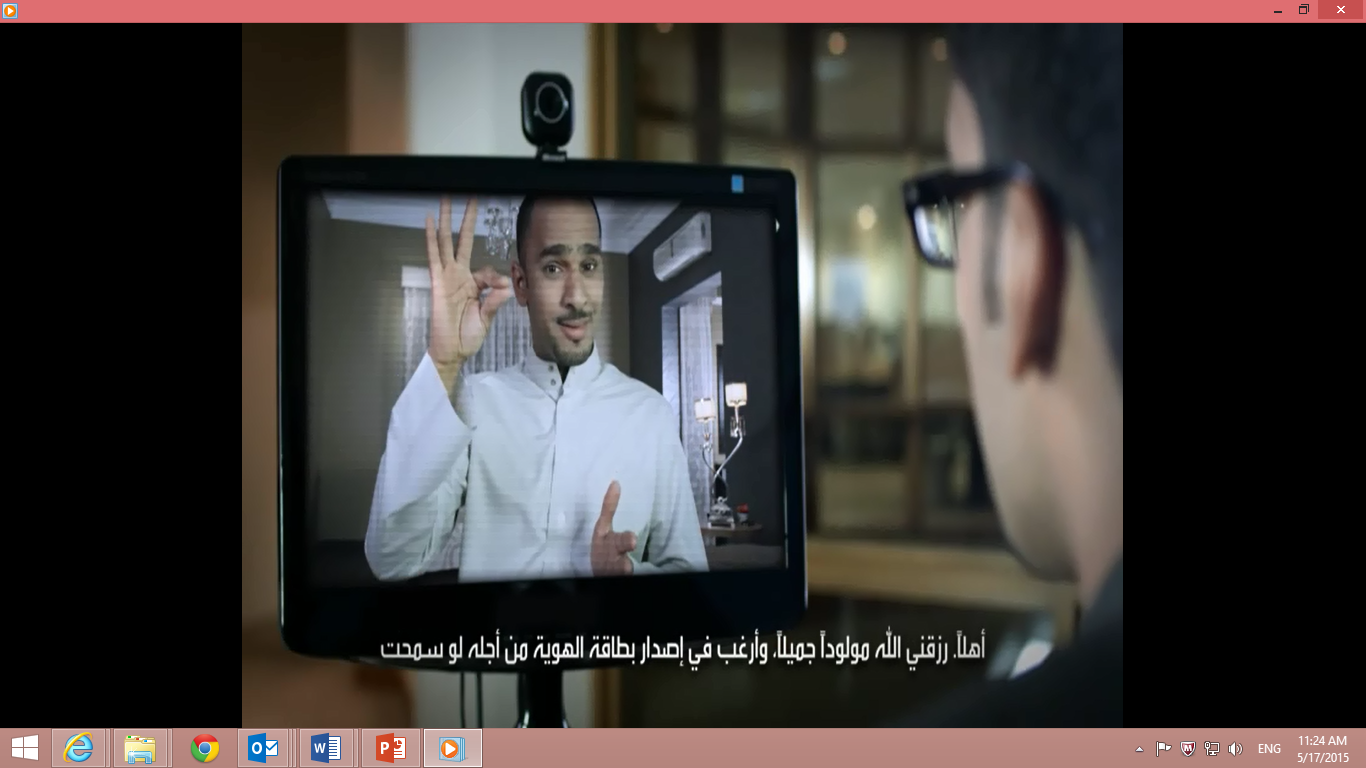 يُعتبر الأول من نوعه في مملكة البحرين.
متوفر على مدار الساعة، 7 أيام في الأسبوع بما في ذلك أيام العطل الرسمية.

يُوفر مساعداته وخدماته عبر عدة وسائل:
الاتصال عبر الهاتف
الاتصال المرئي للأفراد من فئة الصم
المحادثة الإلكترونية المباشرة Live Chat  

جهات حكومية أخرى مستفيدة من المركز:
وزارة الإسكان
وزارة العمل والتنمية الاجتماعية
وزارة الصناعة والتجارة
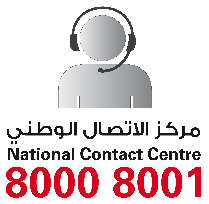 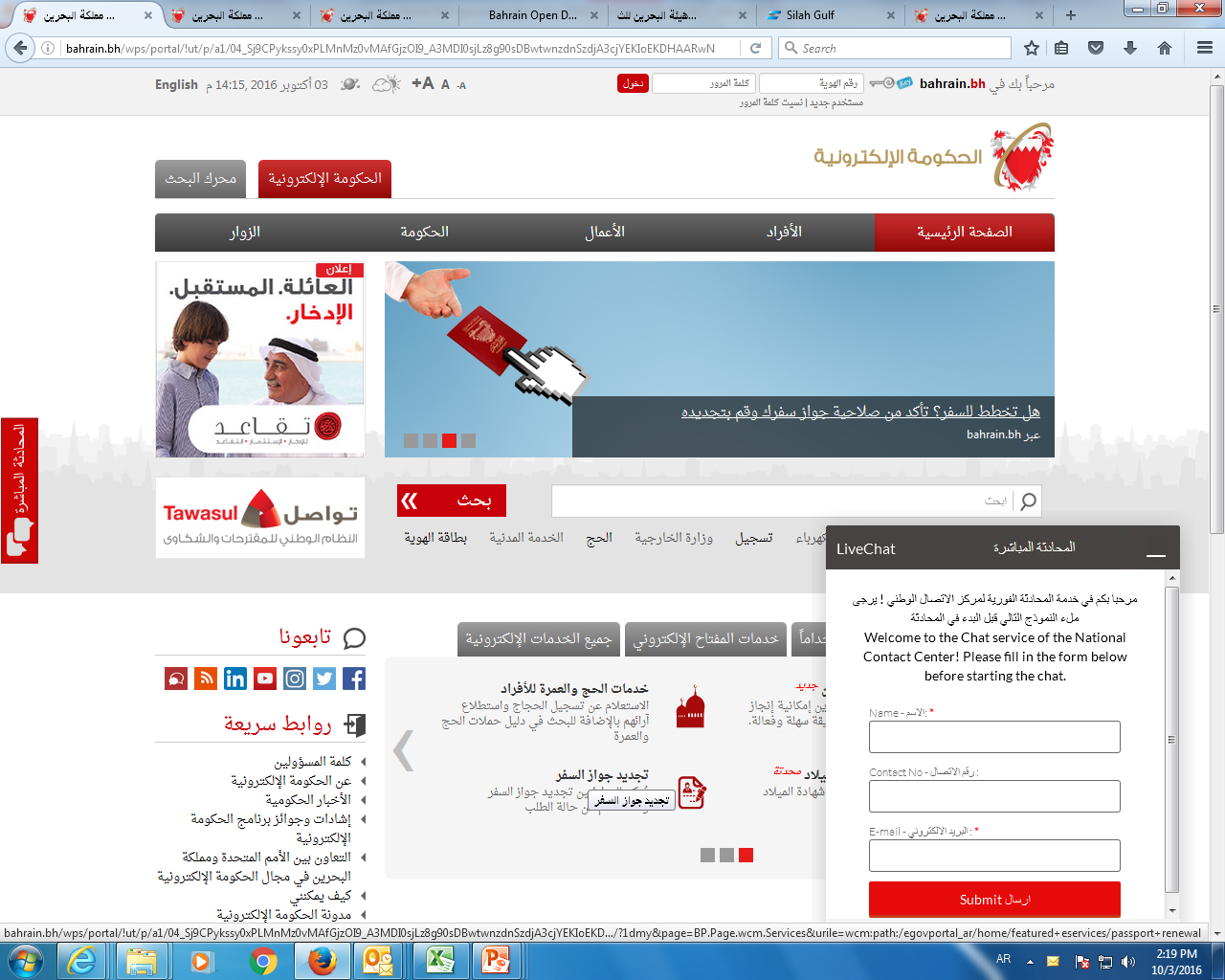 المبادرات المبتكرة للحكومة الإلكترونية
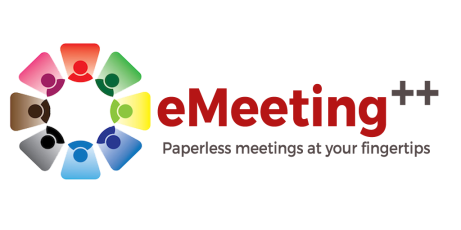 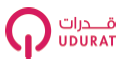 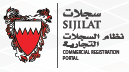 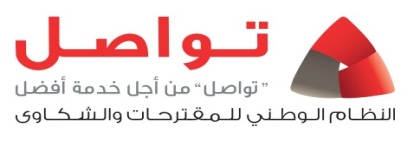 هو النظام الوطني المُوحد للمقترحات والشكاوى

الأول من نوعه في المنطقة

يعمل على مدار الساعة 

يشمل أكثر من 25 جهة حكومية

منصة متكاملة تتيح للمواطن التواصل مع مختلف الجهات الحكومية عبر موقع إلكتروني واحد فقط

تم تطويره مؤخراً إلى تطبيق للأجهزة الذكية استجابة لاحتياجات المستخدمين
نظام الاجتماع التفاعلي الإلكتروني 
سهولة استخدام وتصفح التطبيق

الحصول على الدعم على مدار الساعة وفي كل أيام الأسبوع 

تصميم مرن بحيث يمكن لكل مؤسسة أن تغيرها لتتوافق مع متطلباتها

يوفر أعلى مستويات الحماية السرية للجهات الحكومية
الاستغناء عن الأوراق من خلال الاطلاع على جميع الوثائق والمواد اللازمة، عبر واجهة مبسطة وسهلة العرض وقابلة للإدخال التعديلات.
تحسين المعرفة الإلكترونية للمواطنين البحرينيين

تدريب المواطنين بالمجان في جميع المحافظات

التدريب يشمل مستويين: المستوى الأول أساسيات الحاسب الآلي والمستوى الثاني تدريب متقدم على مجموعة من البرامج

تدريب موظفي الجهات الحكومية في مجال تقنية المعلومات
نظام السجلات التجارية

منصة موحدة ومتكاملة لطلبات التراخيص التجارية في مملكة البحرين

يوفر عميلة انسيابية بين وزارة الصناعة والتجارة والجهات الحكومية المعنية بطلبات التراخيص التجارية
Bahrain.bh/business
Bahrain.bh/tawasul
المبادرات المبتكرة للحكومة الالكترونية
نظام الدخول الموحد (المفتاح الإلكتروني)
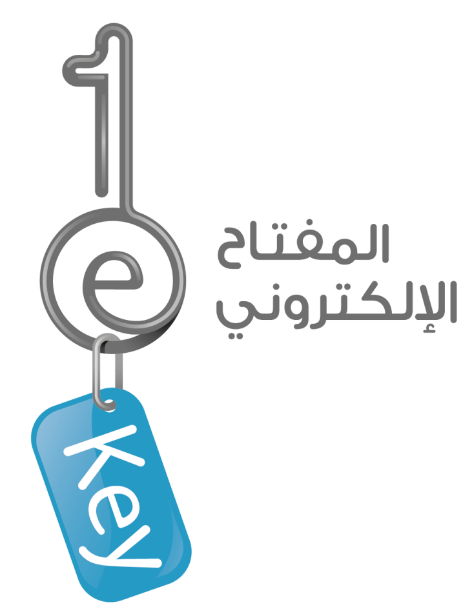 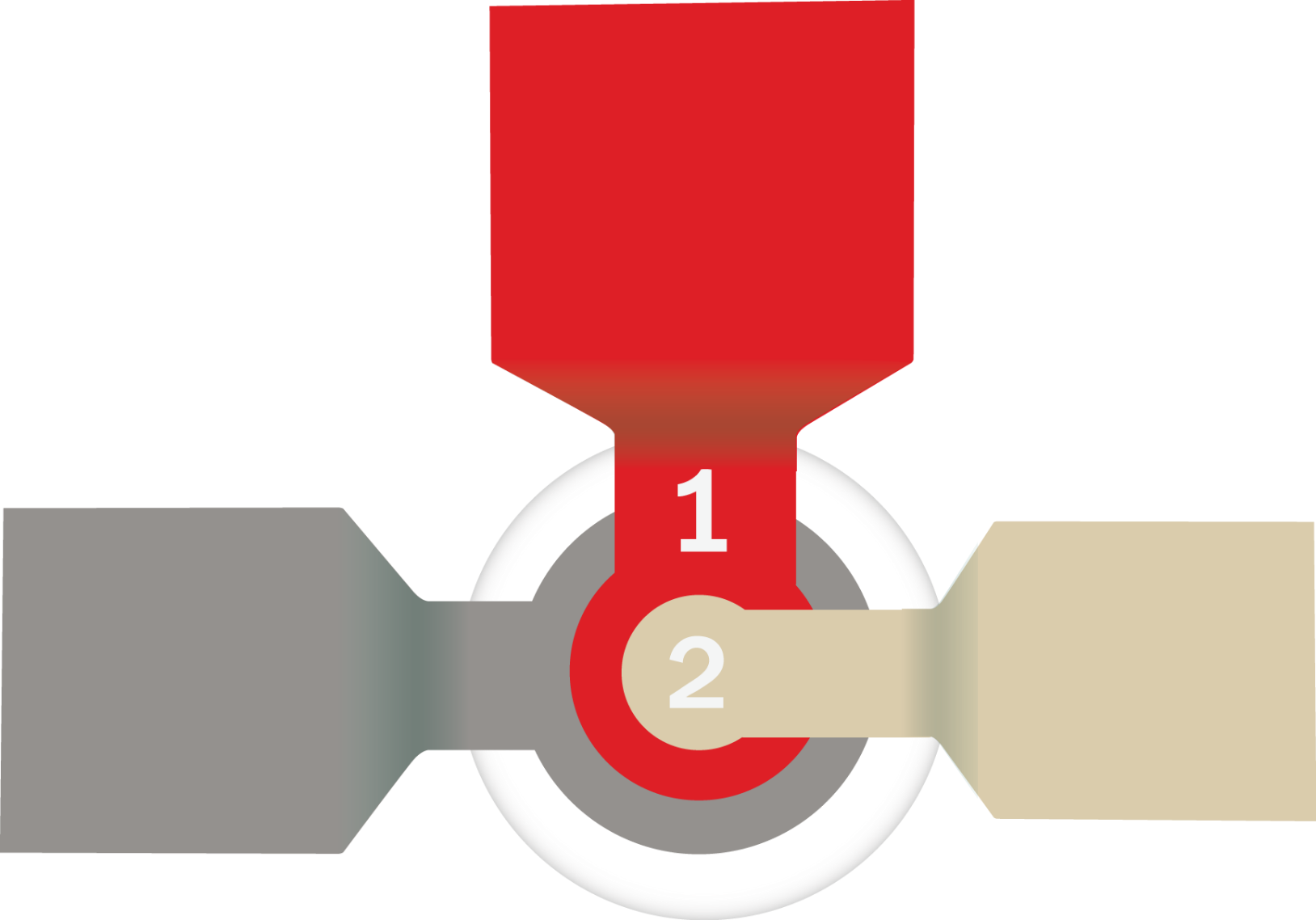 - خدمات الإدارة العامة للمرور
- خدمة تجديد جواز السفر
- خدمات جامعة البحرين
- خدمات القضايا والمحاكم
يقدم النظام هوية إلكترونية موحدة موثوقة وآمنة يمكن استخدامها لإنجاز جميع الخدمات الإلكترونية
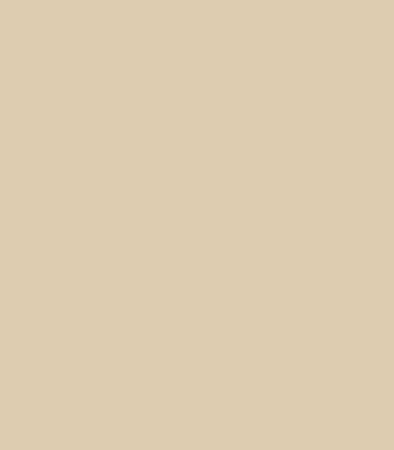 هيئه الكهرباء و الماء:
الاستعلام ودفع الفواتير- عرض الفواتير السابقة- الفاتورة الإلكترونية- عرض المدفوعات السابقة
خدمات بنك الإسكان:
ملخص الحساب المصرفي- المعاملات المصرفية- القرض السكني- القرض الاجتماعي- الشيكات المرجعة- كشف الحسابات الرسمية- السداد المبكر للقرض- تحديث المعلومات الشخصية
المستوى الأساسي
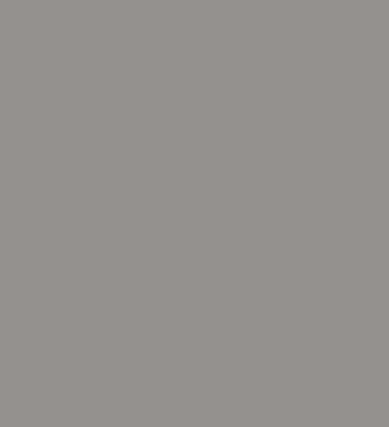 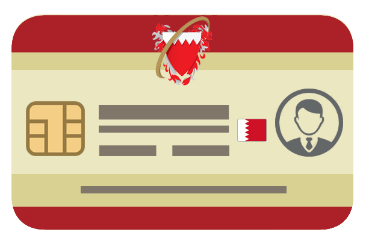 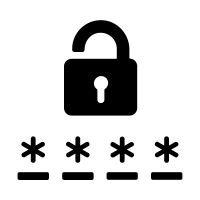 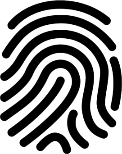 المستوى المتقدم
خدمات الكترونية مبتكرة
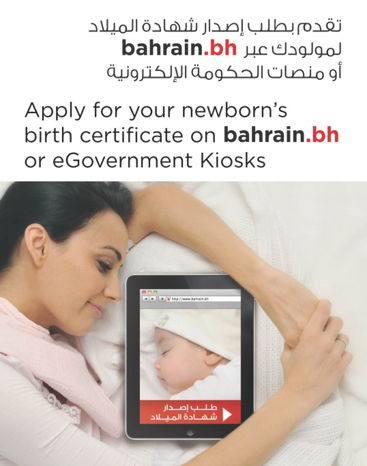 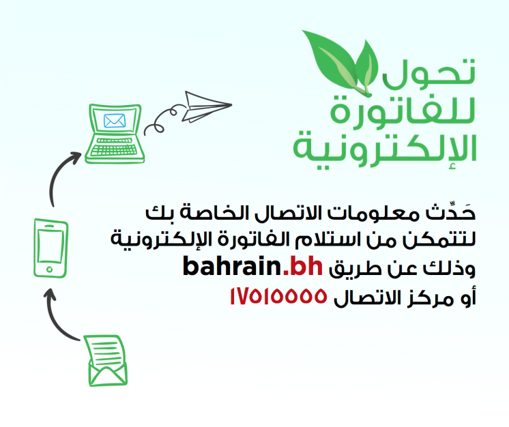 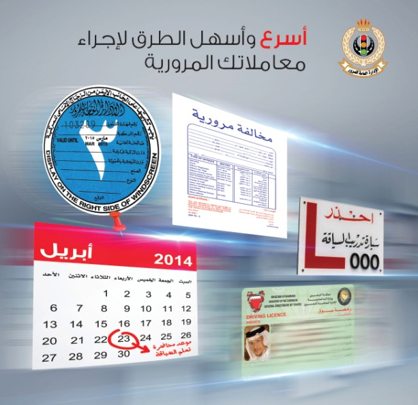 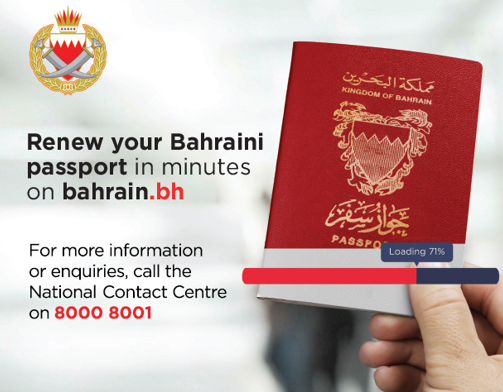 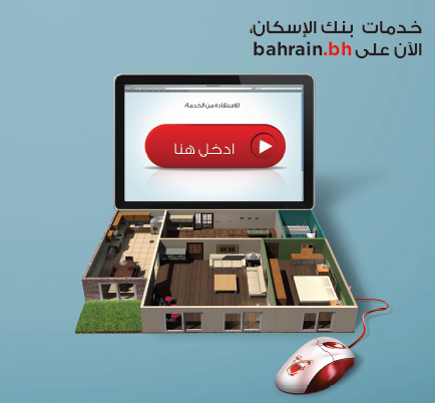 إدارة التغيير
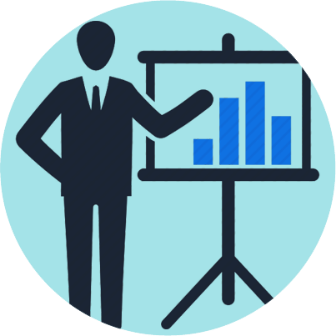 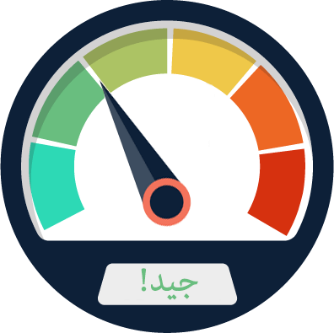 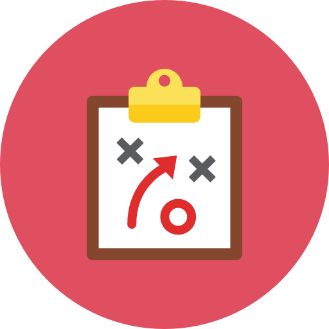 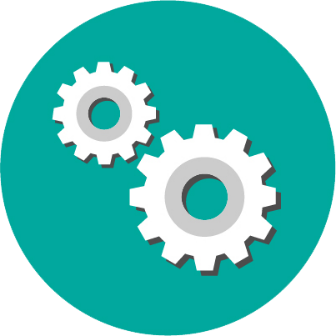 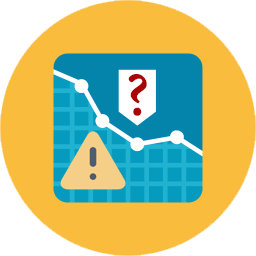 وضع خطة التغيير
دراسة وتقييم معدلات الاستخدام
قياس أثر التغيير
تنفيذ خطة التغيير
تحليل معوقات الاستخدام
3
1
5
4
2
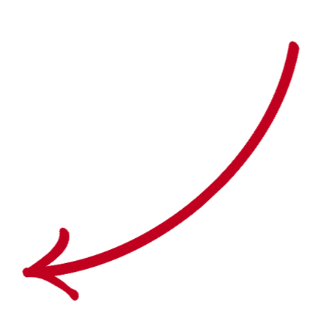 الترويج 
الإعلامي
ضمان الاستدامة
اتخاذ القرارات
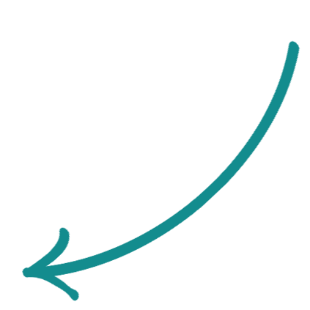 التوعية والتسويق
الإعلانات والأخبار الصحفية
الحملات التوعوية
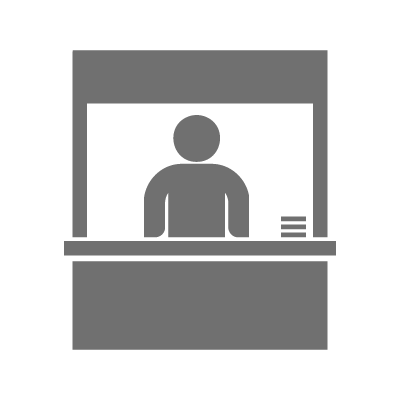 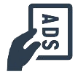 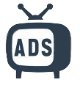 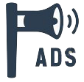 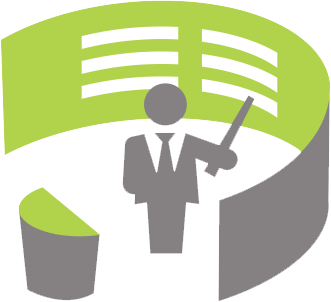 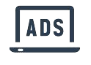 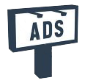 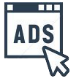 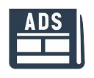 التسويق المباشر  ووسائل التواصل الاجتماعي
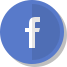 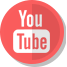 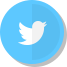 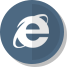 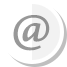 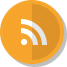 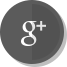 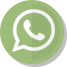 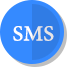 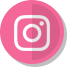 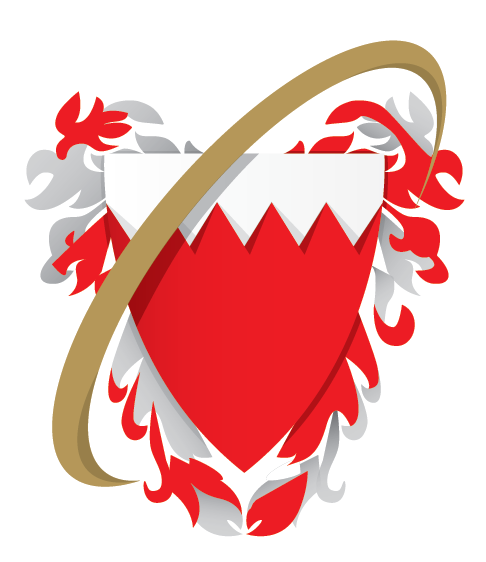 شكراً لكم
" نرتقي بالبحرين إلى مستويات أعلى "
تابعونا
@igabahrain
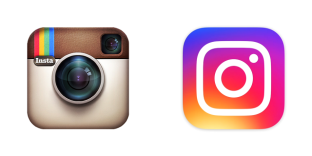 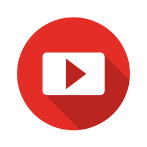 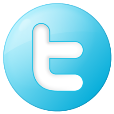 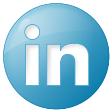 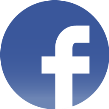 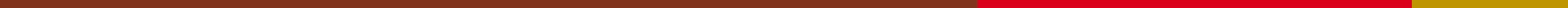